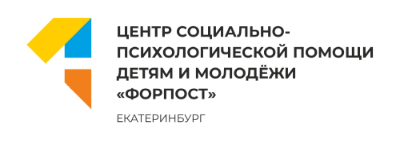 Алгоритм взаимодействия субъектов профилактики по обеспечению комплексной работы с несовершеннолетними,  демонстрирующими признаки суицидального поведения
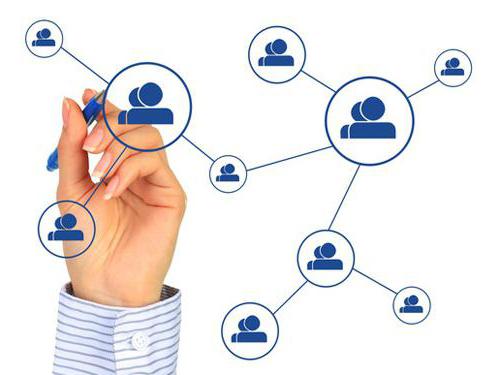 Ушакова Анастасия Алексеевна, начальник методического кабинета, психолог МБУ «Форпост»
Основные задачи деятельности по оперативному информированию о случаях суицидального поведения несовершеннолетних
АЛГОРИТМ
взаимодействия субъектов, осуществляющих защиту прав и интересов детей, для обеспечения комплексной работы с несовершеннолетними, демонстрирующими признаки суицидального поведения
Основные понятия
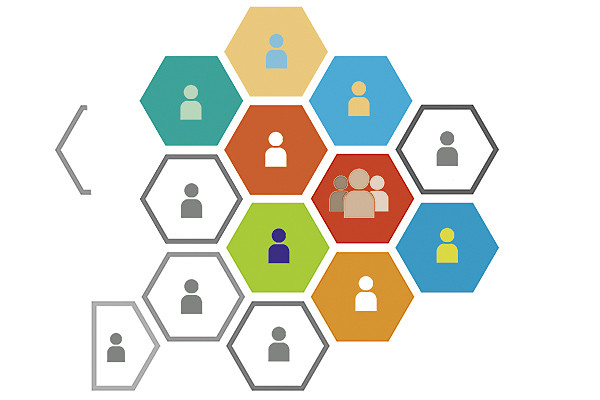 Субъекты взаимодействия
Образовательные организации в случае обнаружения признаков суицидального поведения:
незамедлительно информируют родителей (законных представителей) несовершеннолетнего, орган местного самоуправления, территориальный орган МВД России, территориальную комиссию и управление социальной политики по месту фактического проживания обучающегося;

направляют несовершеннолетнего к педагогу-психологу образовательной организации либо в организацию, оказывающую бесплатную психологическую помощь детям и подросткам, с целью оценки его актуального состояния, факторов, оказывающих влияние на развитие суицидального поведения;

оповещают родителей (законных представителей) несовершеннолетнего о возможном риске развития суицидального поведения с приложением заключения психолога с рекомендацией обращения к врачу-психиатру;
Образовательные организации в случае обнаружения признаков суицидального поведения:
формируют план индивидуального психолого-педагогического сопровождения несовершеннолетнего совместно с педагогом-психологом, родителями (законными представителями) несовершеннолетнего. 

в случае отказа родителей (законных представителей) несовершеннолетнего от психолого-педагогического сопровождения незамедлительно информируют территориальную комиссию и управление социальной политики по месту фактического проживания обучающегося о возможной угрозе жизни и здоровью несовершеннолетнего;

- организуют проведение проверочных мероприятий в целях выявления причин и условий, способствующих суицидальному поведению. Информацию о результатах проведенных мероприятий в течение 14 дней направляют в орган местного самоуправления.
Образовательные организации в случае совершения     несовершеннолетним суицидальной попытки:
незамедлительно информируют родителей (законных представителей) ребенка, орган опеки и попечительства (в случае отсутствия законных представителей), медицинскую организацию, орган местного самоуправления, территориальный орган МВД России, территориальную комиссию и управление социальной политики по месту фактического проживания обучающегося;

формируют план индивидуального психолого-педагогического сопровождения несовершеннолетнего совместно с педагогом-психологом, родителями (законными представителями) несовершеннолетнего. 

в случае отказа родителей (законных представителей) несовершеннолетнего от психолого-педагогического сопровождения незамедлительно информируют территориальную комиссию по месту фактического проживания обучающегося и управление социальной политики о возможной угрозе жизни и здоровью несовершеннолетнего;
Образовательные организации в случае совершения     несовершеннолетним суицидальной попытки:
совместно с педагогом-психологом образовательной организации при методической поддержке государственного бюджетного учреждения Свердловской области «Центр психолого-педагогической, медицинской и социальной помощи «Ладо» проводят работу с обучающимися, их родителями (законными представителями), педагогами класса (группы), где произошла суицидальная попытка;

организуют проведение проверочных мероприятий в целях выявления причин и условий, способствующих суицидальному поведению. Информацию  о результатах проведенных мероприятий в течение 14 дней направляют в орган местного самоуправления; 

- организуют работу по выявленному факту в соответствии с Порядком межведомственного взаимодействия органов и учреждений системы профилактики безнадзорности и правонарушений несовершеннолетних, а также иных организаций, расположенных на территории Свердловской области, по выявлению и учету несовершеннолетних и семей, находящихся в социально опасном положении, организации индивидуальной профилактической работы с несовершеннолетними и семьями, находящимися в социально опасном положении, утвержденным постановлением Правительства Свердловской области от 02.04.2020 № 188-ПП.
ФОРМАпредставления информации о случаях суицидов и суицидальных попыток среди несовершеннолетних
Куда можно обратиться?
«Центр психолого-педагогической, медицинской и социальной помощи «Ладо»,  8 (922) 100-58-82

Екатеринбургский центр психолого-педагогической поддержки несовершеннолетних «Диалог», 8(343)251-29-04

Центр социально-психологической помощи детям и молодёжи «Форпост», 8(343)385-82-20 

Областной центр психологической поддержки детей и подростков, 8(343)286-32-86
Куда можно обратиться?
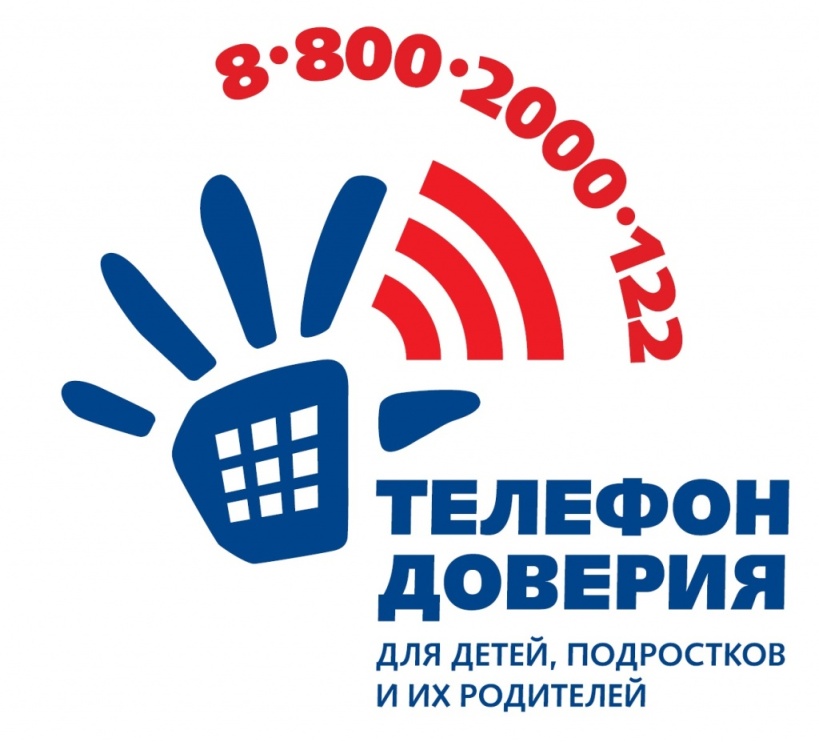 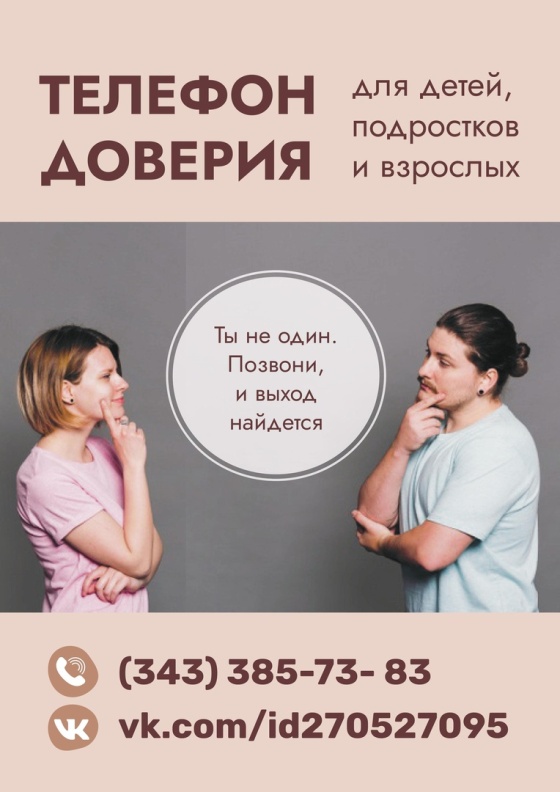 Телефон экстренной психологической помощи ОГУЗ "СОКПБ"
8 (800) 300-11-00
Благодарим за внимание!